Describing me and others
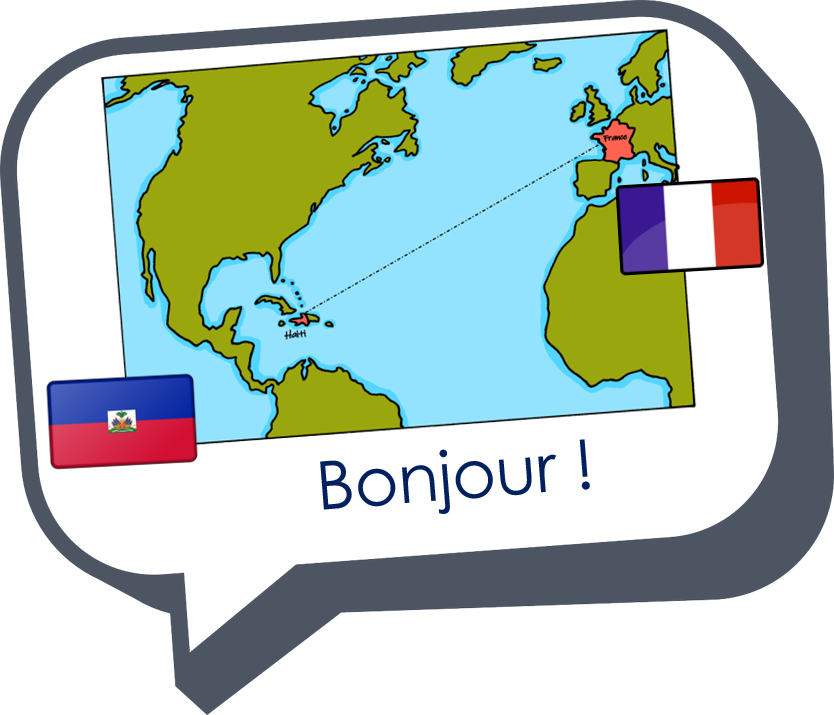 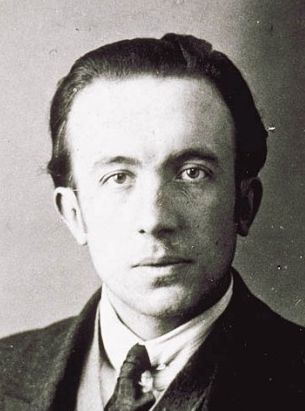 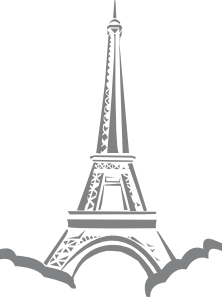 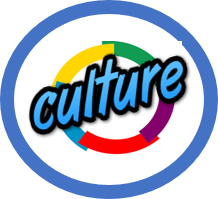 vert
Follow ups 1-5
Term 3 Week 13
[Speaker Notes: Artwork by Steve Clarke. Pronoun pictures from NCELP (www.ncelp.org). All additional pictures selected from Pixabay and are available under a Creative Commons
license, no attribution required.

Phonics:  revisit several SSC
Vocabulary: revisit
Revisit 1: manger [1338] je voudrais, tu voudrais, il/elle voudrait [57] chocolat [4556] eau [475] fromage [4475] gâteau [4845] glace [2580] jus [>5000] pizza [>5000]
Revisit 2: faire [25] je fais il/elle fait  activité [452] course à pied [n/a] chanson [2142] dessin [2624]  film [848] gâteau [4845] matin [442]  soir [397]  spectacle [1687] ville [360] visite [1072] 
weekend [2475]  demain [871] 
Londsale, D., & Le Bras, Y.  (2009). A Frequency Dictionary of French: Core vocabulary for learners London: Routledge.

The frequency rankings for words that occur in this PowerPoint which have been previously introduced in these resources are given in the SOW and in the resources that first
introduced and formally re-visited those words. 
For any other words that occur incidentally in this PowerPoint, frequency rankings will be provided in the notes field wherever possible.]
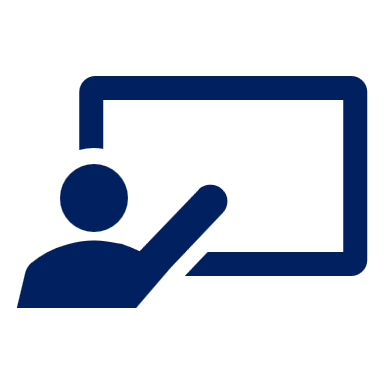 Follow ups
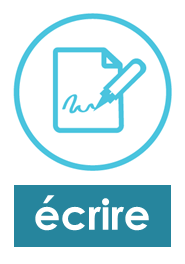 Écris un poème.
Dans Paris il y a une rue;
L'oiseau renversa l'œuf;
écrire
L'œuf renversa le nid;
Dans cette rue il y a une maison;
Le nid renversa la cage;
Dans cette maison il y a un escalier;
La cage renversa le tapis;
Dans cet escalier il y a une chambre;
Le tapis renversa la table;
Dans cette chambre il y a une table;
La table renversa la chambre;
Sur cette table il y a un tapis;
La chambre renversa l'escalier;
Sur ce tapis il y a une cage;
L'escalier renversa la maison;
Dans cette cage il y a un nid;
la maison renversa la rue;
Dans ce nid il y a un œuf,
le nid - nest
renverser – to overturn
le tapis – carpet
la rue renversa la ville de Paris.
Dans cet œuf il y a un oiseau.
[Speaker Notes: Timing: 2 minutes

Aim: to re-introduce the idea of writing a new version of the poem, with different nouns.

Procedure: 
Tell pupils that during this week they will be writing a new version of this poem, with their choice of vocabulary.
They can either work alone on in pairs.
Move to the next slide to show them where they can write the new nouns that they want to use to replace the words in bold.

Frequency of unknown words and cogates:nid [>5000] renverser [2079] tapis [3783]]
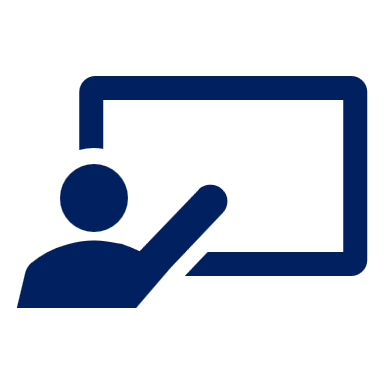 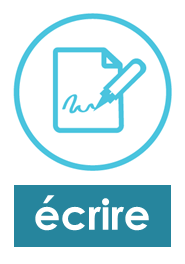 Écris un poème.
Choose 10 French nouns to include in your version of the poem.  You can choose a mixture of words you know and don’t yet know.
écrire
[Speaker Notes: HANDOUT]
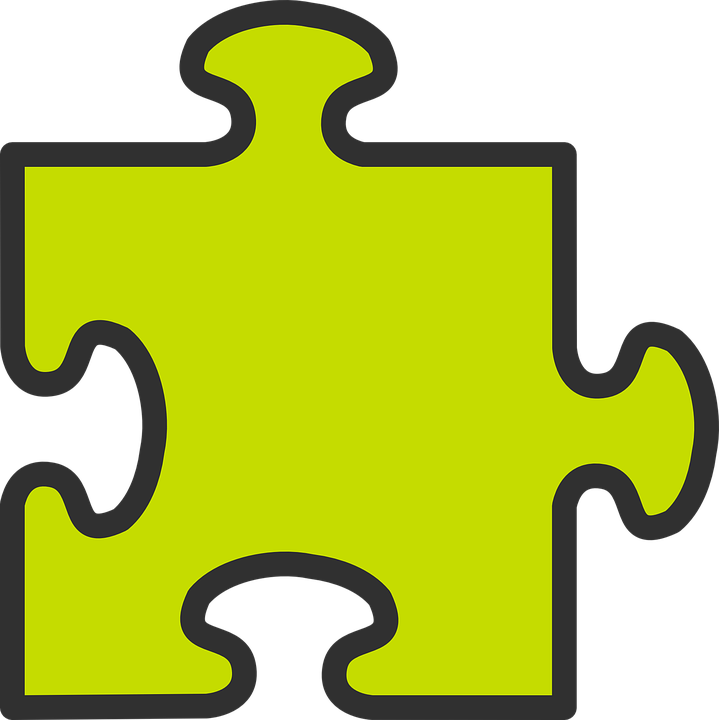 Using reference materials [nouns]
www.wordreference.com
[understanding symbols]
When using an online or paper dictionary, you find symbols with useful information (type of word – e.g., noun, adjective, and gender – i.e. masculine and feminine).
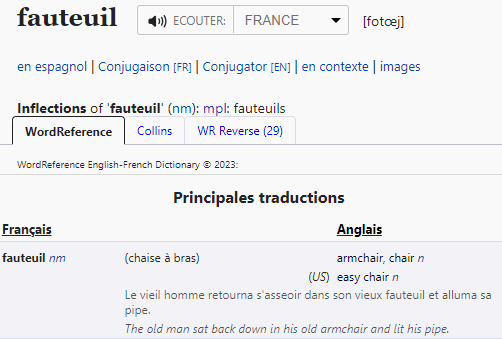 n = noun
m = masculine
f = feminine
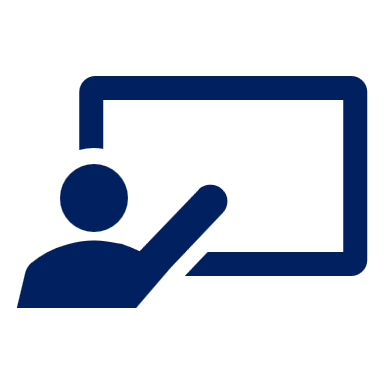 masculine noun
Cherche le mot dans un dictionnaire.
This helps us find out the grammatical gender of a noun).
un
______ fauteuil [an armchair]
______ fauteuil [the armchair]
le
Exemple: fauteuil
[Speaker Notes: Timing: 4 minutes (two slides)

Aim:  to recap reference skills – looking up English to French; understanding codes in a dictionary in order to find out the gender of a noun; applying grammatical knowledge of the definite articles.
Procedure:
Teachers click to go through the slide.]
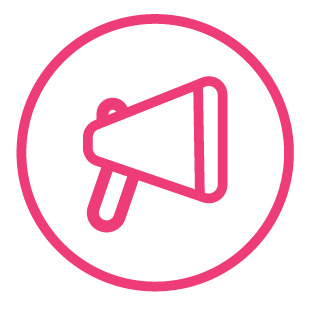 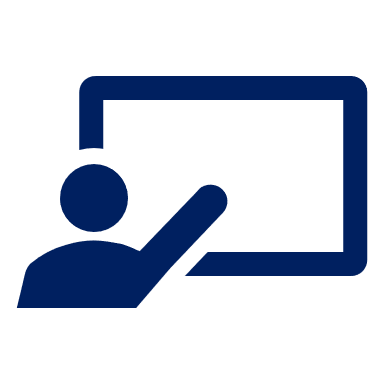 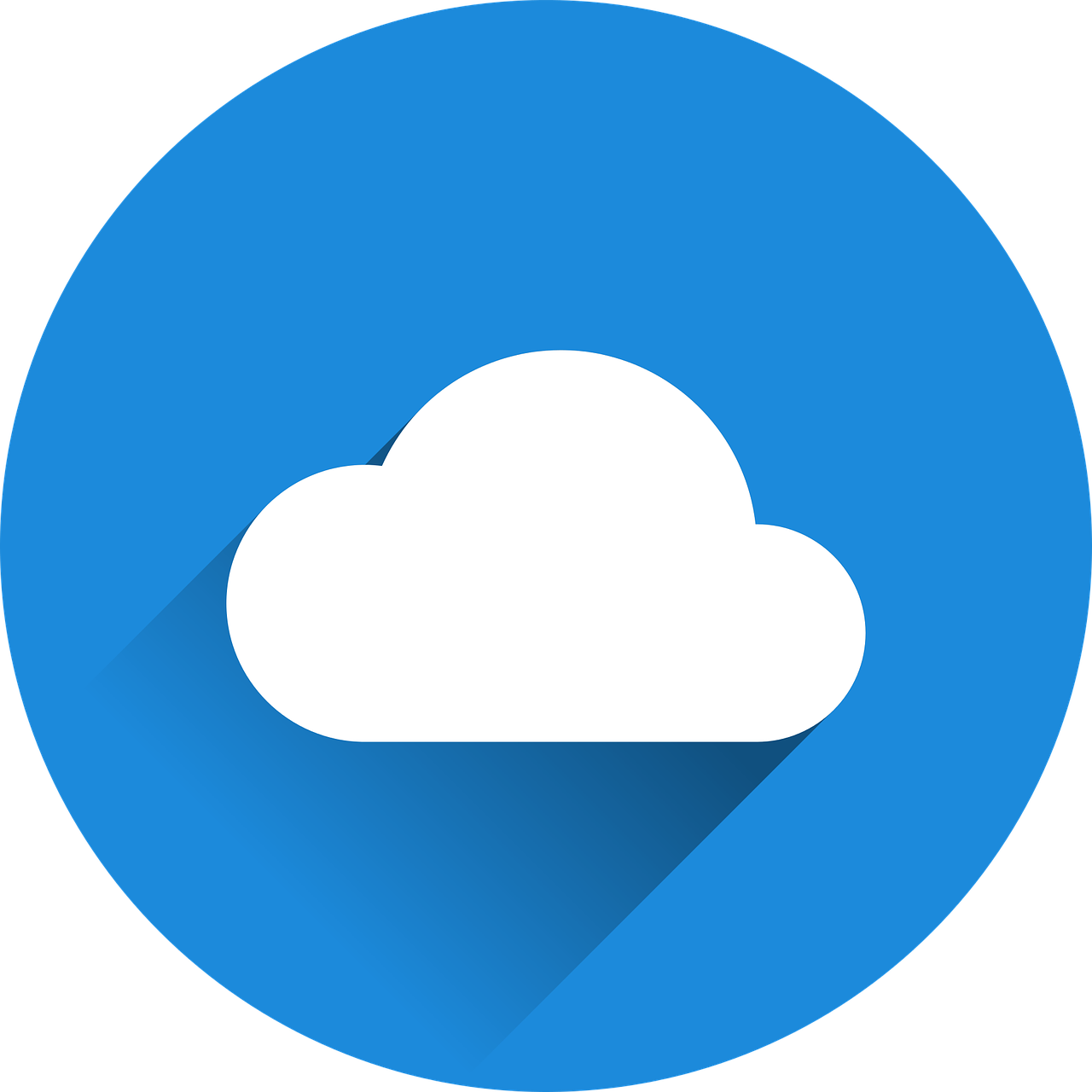 Cherche les mots dans un dictionnaire.
mots
Écris aussi le symbole.
vocabulaire
le tapis
nm
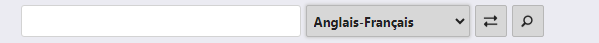 le coin
nm
Make sure you select the correct direction (English to French).
le sol
nm
la bibliothèque
nfpl
You may already know some or most of these words.
le serpent
nm
la libellule
nf
Of course, you can search for your own words. These are just ideas.😉
[Speaker Notes: Timing: flexible (to include follow ups for this week, plus any additional ‘spare’ curriculum time for them to work on their poems).

Aim:  to practise reference skills – applying understanding of codes in a dictionary in order to find out the gender of a noun.

Procedure:
Pupils will need paper dictionaries or access to laptops / tablets to access an online dictionary.
Read the instruction and check understanding. 
Click x1 to bring up further instruction. 
Click x1 to bring up speech bubble that reminds pupils about choosing the correct default language. 
Click to bring up the other two call outs.
Note: there are no answers provided here as these are just ideas.]

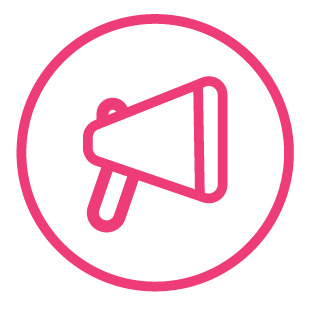 Écris en anglais. Can you get at least 15 points?
Follow up 5
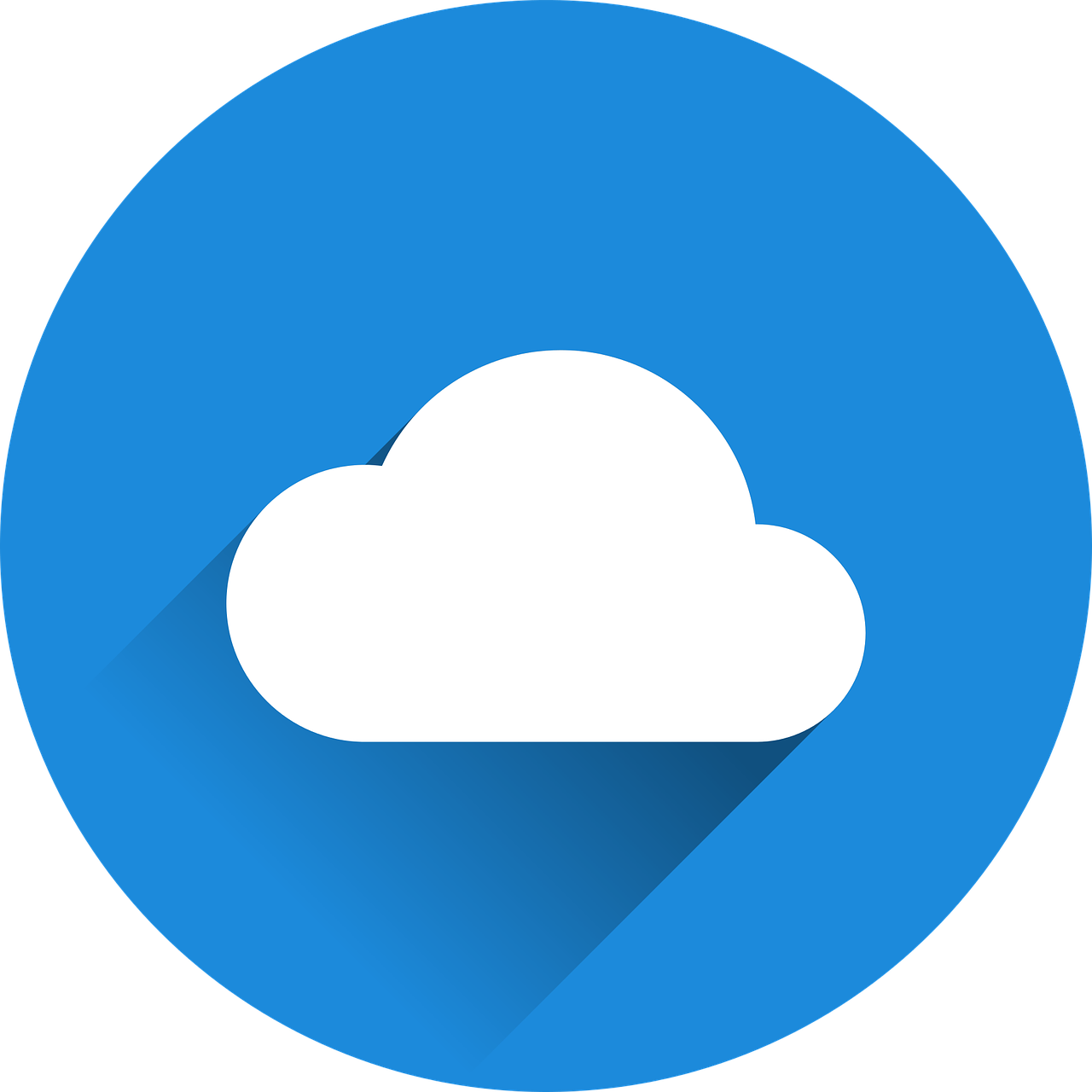 mots
vocabulaire
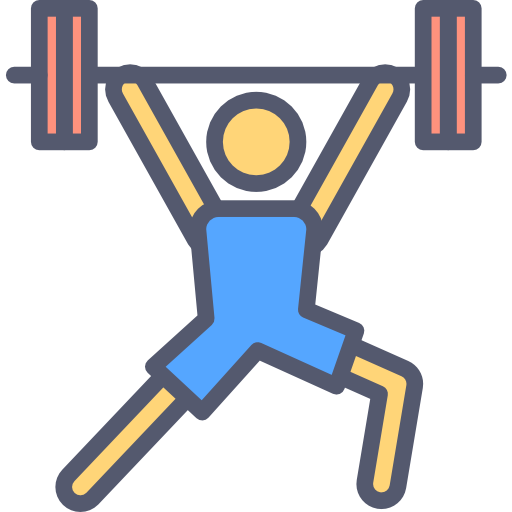 (the) weekend
(the) cake
(the) town
x3
(the) visit
tomorrow
(the) show
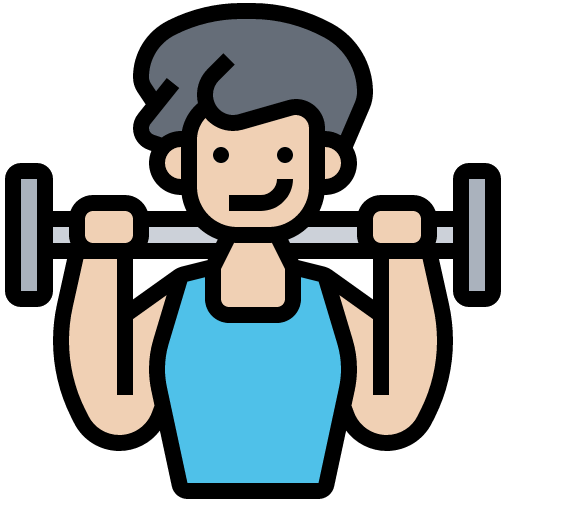 (the) drawing
(the) morning
(the) evening
x2
to do, make
you do, make
(the) juice
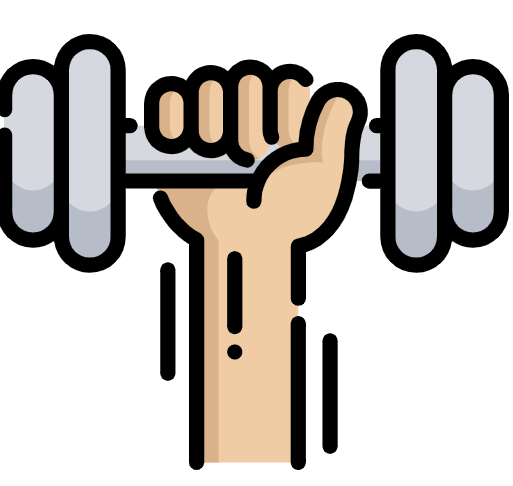 she would like
(the) water
to eat, eating
x1
(the) cheese
I would like
(the) ice cream
[Speaker Notes: Timing: 5 minutes

Aim: to practise written comprehension of vocabulary.

Procedure:1. Give pupils a blank grid.  They fill in the English meanings of any of the words they know, trying to reach 15 points in total.2. Remind pupils that adjectives can refer to male or female persons and they should note this in their translations. E.g. pleased (f), short (m).

Note:The most recently learnt and practised words are pink, words from the previous week are green and those from week 1 are blue, thus more points are awarded for them, to recognise that memories fade and more effort (heavy lifting!) is needed to retrieve them.]

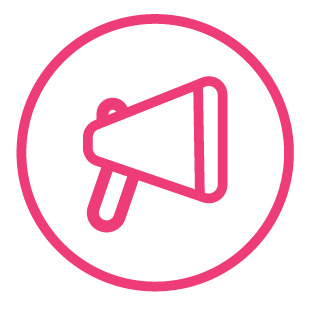 Follow up 5
Écris en français. Can you get at least 15 points?
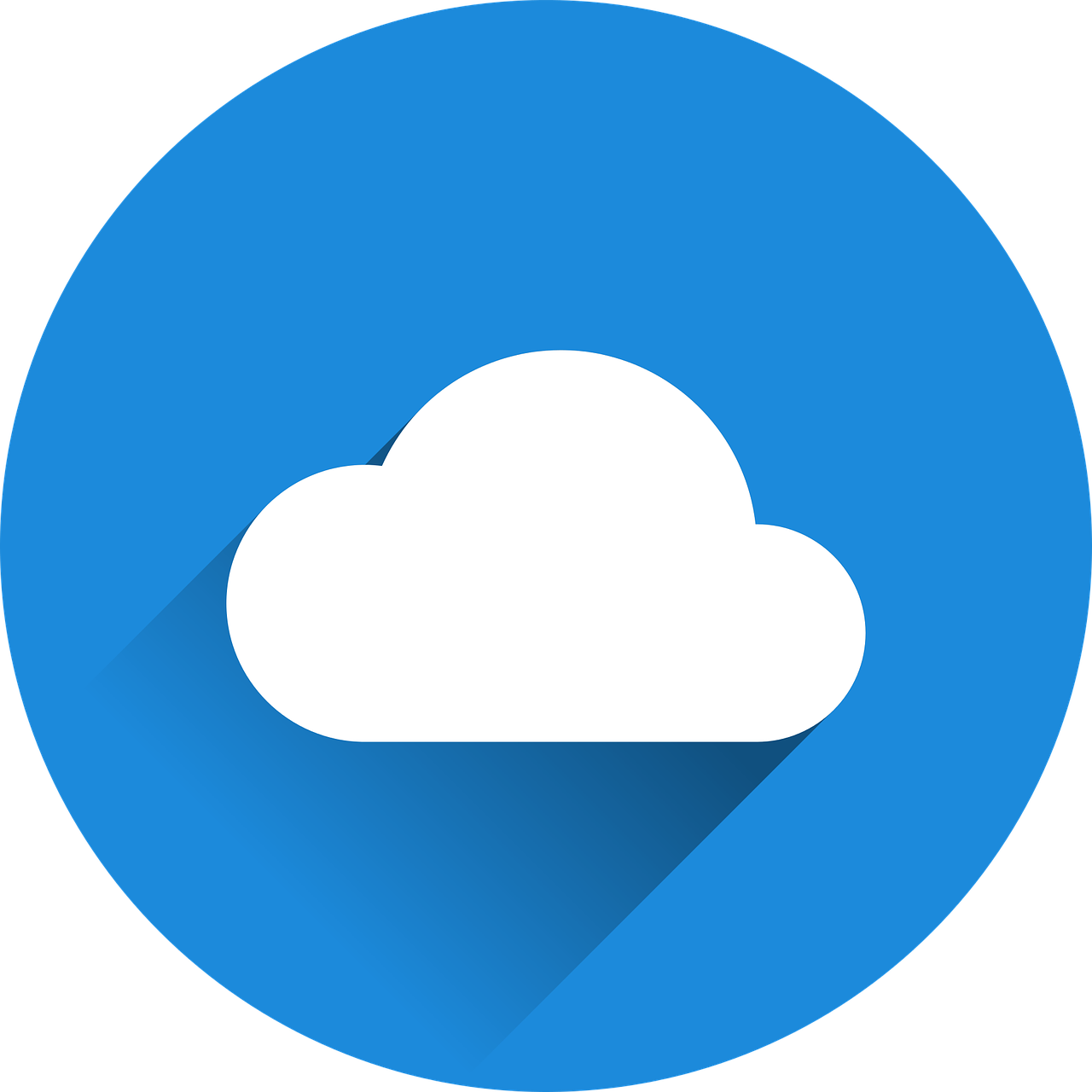 mots
vocabulaire
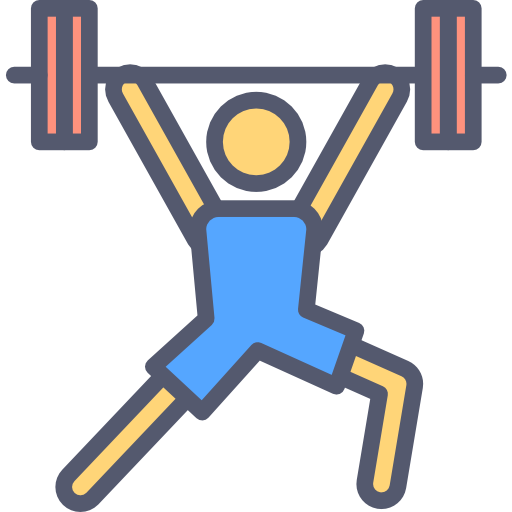 le gâteau
la visite
le spectacle
x3
la ville
demain
le weekend
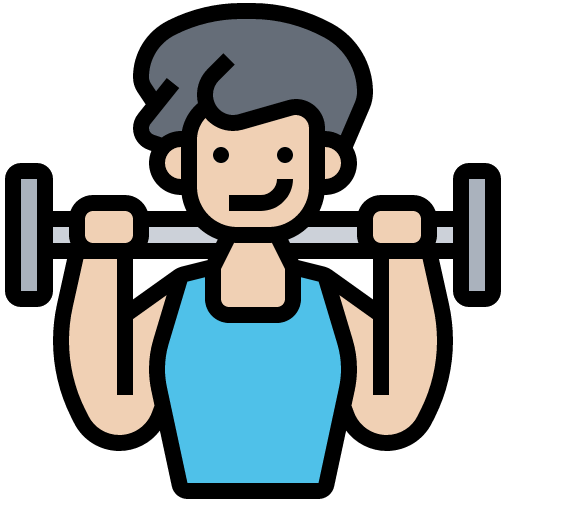 le matin
le dessin
le soir
x2
le jus
tu fais
faire
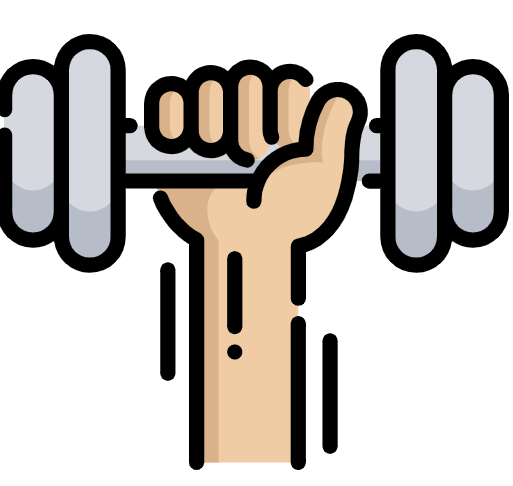 la glace
le fromage
l’eau
x1
manger
elle voudrait
je voudrais
[Speaker Notes: Timing: 5 minutes

Aim: to practise written comprehension of vocabulary from week 1, last week and this week.

Procedure:1. Give pupils a blank grid.  They fill in the English meanings of any of the words they know, trying to reach 15 points in total.2. Remind pupils that adjectives can refer to male or female persons and they should note this in their translations. E.g. pleased (f), short (m).

Note:The most recently learnt and practised words are pink, words from the previous week are green and those from week 1 are blue, thus more points are awarded for them, to recognise that memories fade and more effort (heavy lifting!) is needed to retrieve them.]

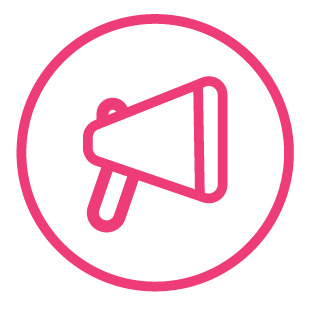 Écris en anglais. Can you get at least 15 points?
Follow up 5
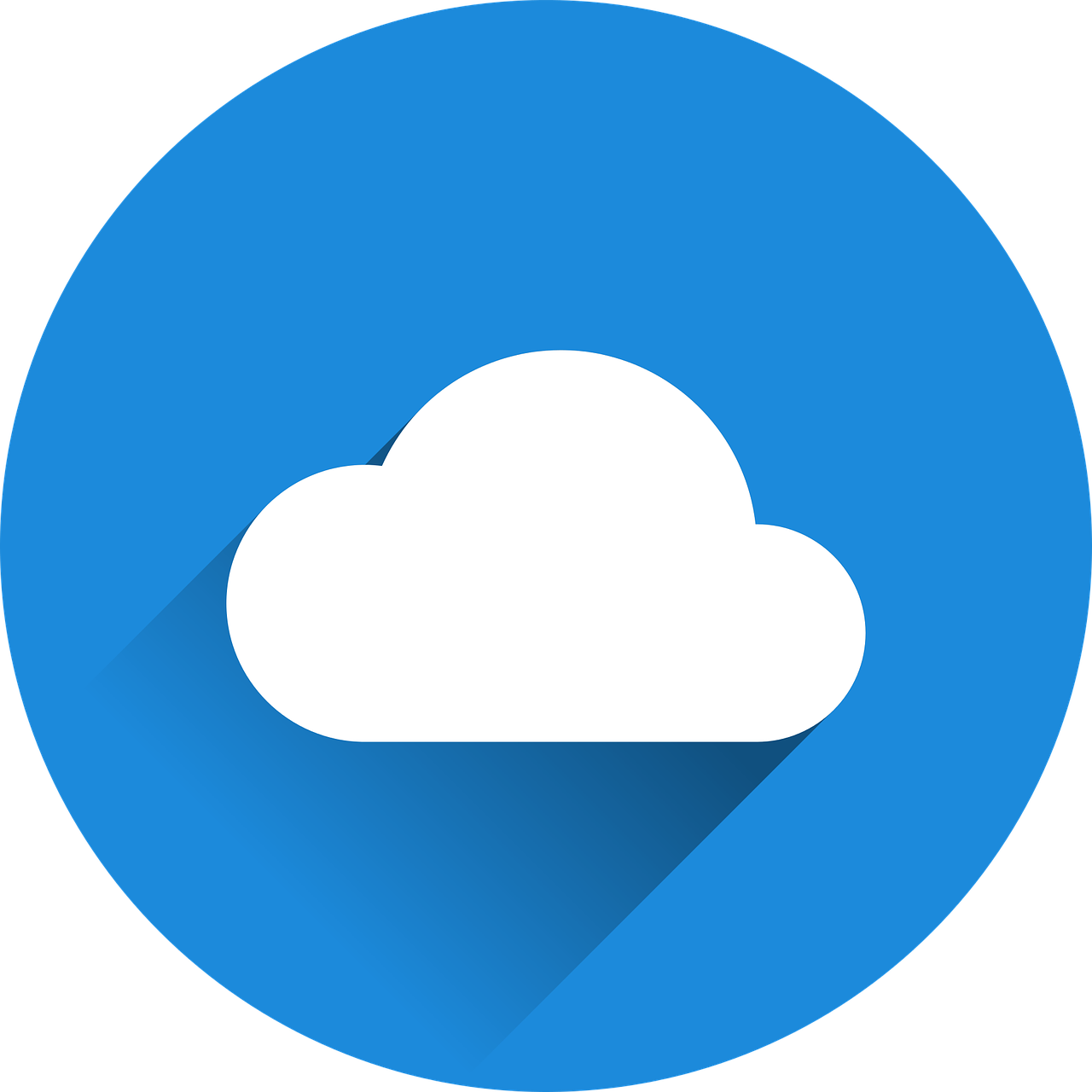 mots
vocabulaire
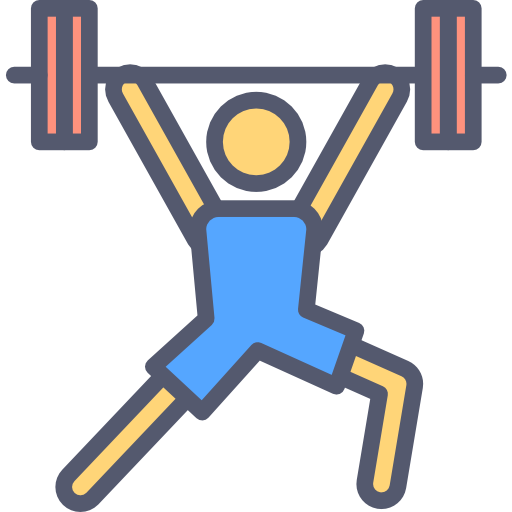 x3
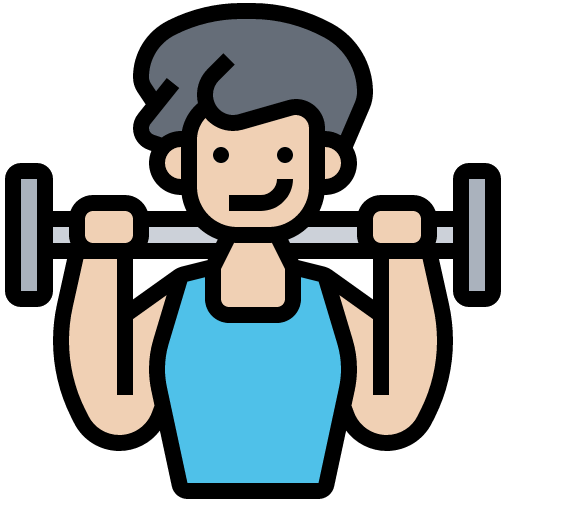 x2
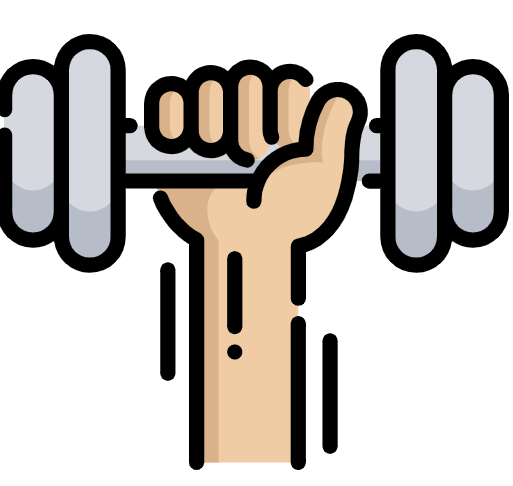 x1
[Speaker Notes: HANDOUT]

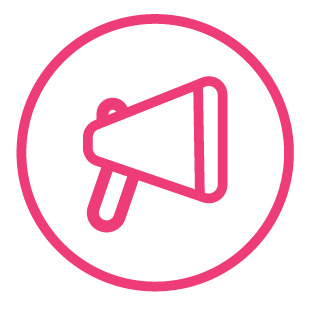 Follow up 5
Écris en français. Can you get at least 15 points?
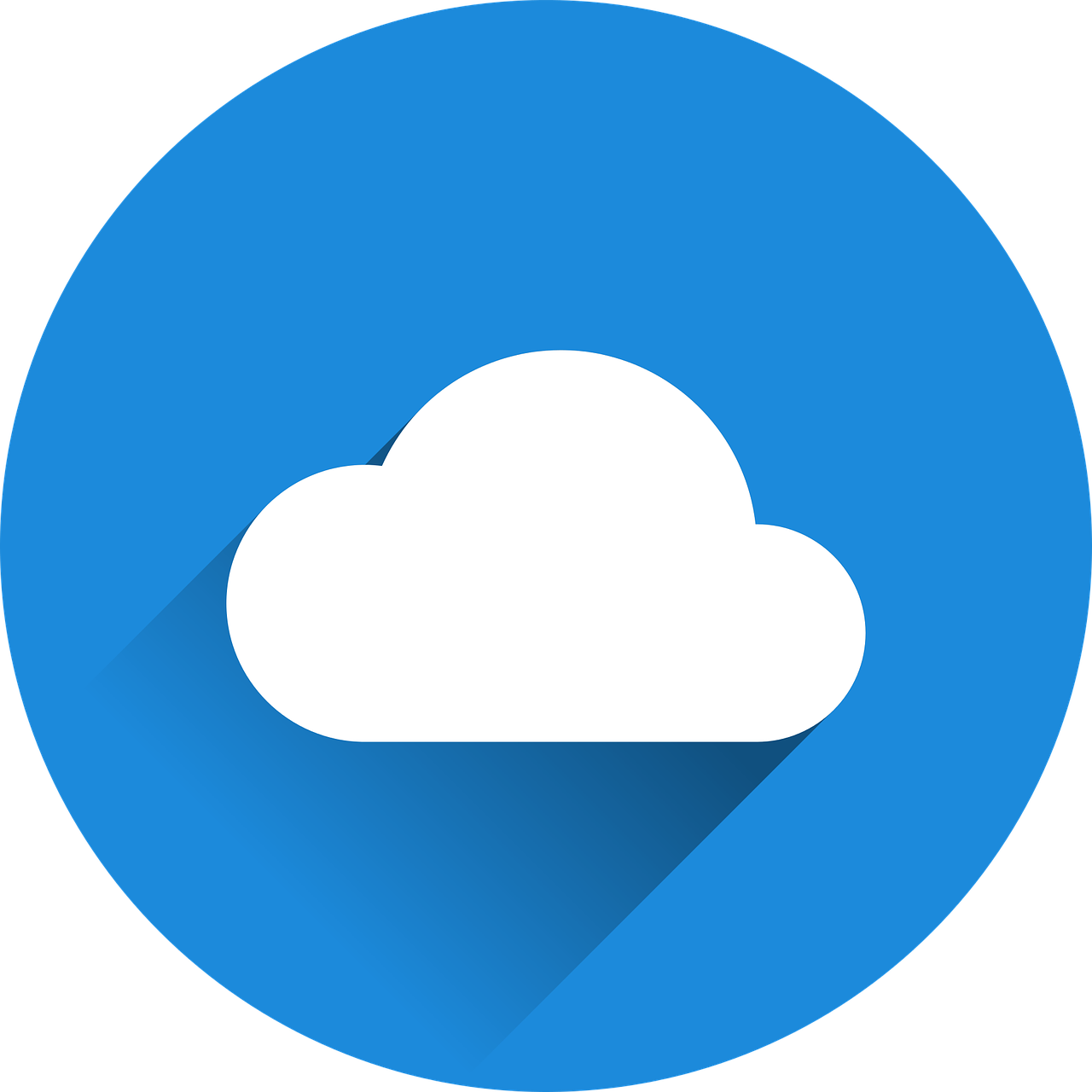 mots
vocabulaire
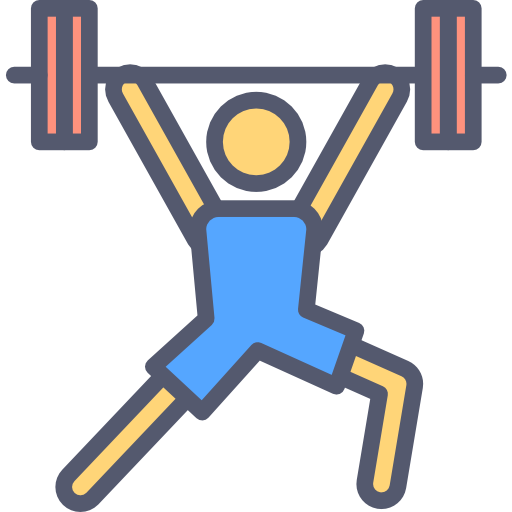 x3
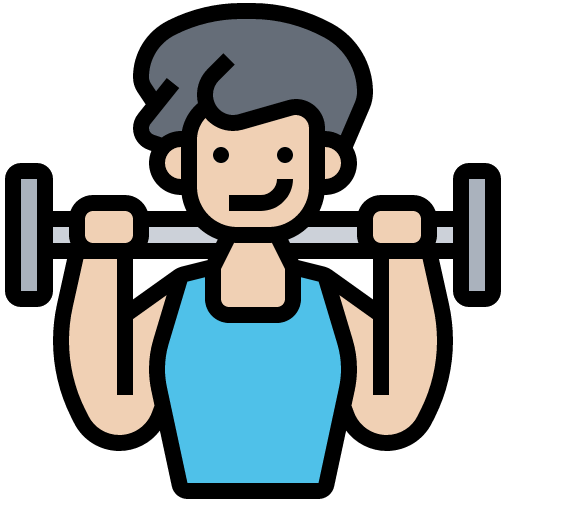 x2
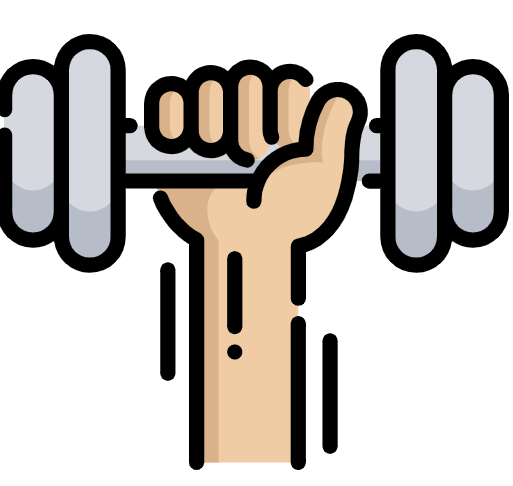 x1
[Speaker Notes: HANDOUT]